Campus Meeting:  Academic Restructuring
March 26, 2018
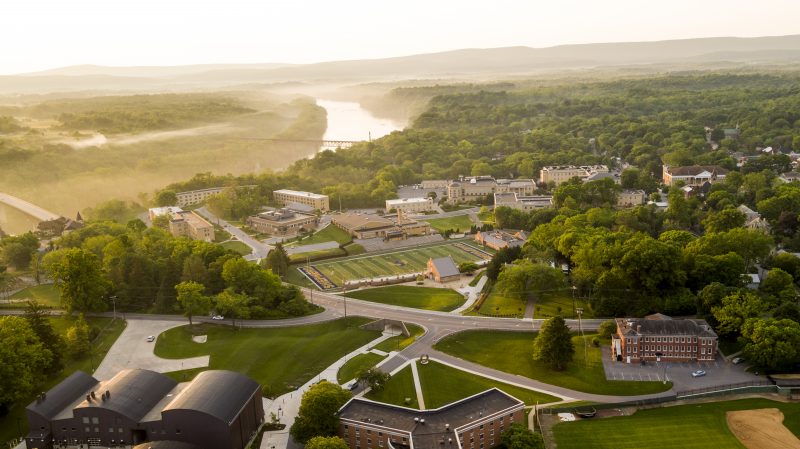 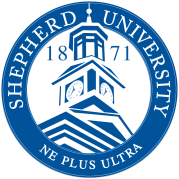 OUR TASK from the SU-Board of Governors
RESOLVED FURTHER, That the Shepherd University Board of Governors directs the President to implement steps to complete a comprehensive review, in appropriate consultation with faculty and staff, of the academic and administrative structures of the University to improve efficiencies and effectiveness in the operations and management of the University, and to bring recommendations to the Board not later than May 1, 2018.
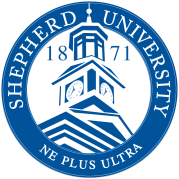 Process & Timeline
OCTOBER 2017:  Taskforce Formed. Reps from all academic departments. Met approximately every two week and in sub-groups.

NOV-JAN: Examined peer, historical, and institutional financial data.

JAN-FEB 2018: Models are developed by sub-groups with financial information.

MARCH 2018: Models and survey sent to the campus for consideration.

APRIL 2018:  Proposal is presented to the Spring Assembly.
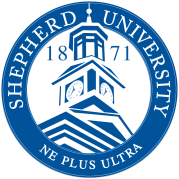 [Speaker Notes: Per our all-faculty meeting in September, the taskforce had representatives from each academic department, a representative from the deans’ council, faculty senate, the library, graduate studies and the CTL.
We’ve adhered to our timeline, which is presented here.  Working collaboratively a tremendous amount of data was presented to the taskforce for consideration, including national trends to identify grouping that would make sense.  This included organizational structures from over 50 institutions who are part of our COPLAC and HEPC and IPEDS peer groups.]
Benefits of Restructuring
Collaborative opportunities for faculty and students, including new and innovative majors, minors, areas of concentration and degrees.

Highlight Shepherd’s academic strengths, including professional and/or accredited programs.

Reinforce the University’s mission as it relates to the liberal arts and our high-enrolled professional programs.

Branding, marketing and philanthropic opportunities.

Efficiencies will allow for a streamlined committee structure and possible increased compensation for chairs and
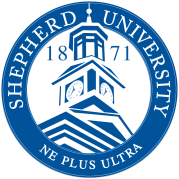 [Speaker Notes: While the catalyst for this project was initially financial, restructuring is helping us to build and prepare for the University of the Future! The goal of academic restructuring is to find the configuration of academic programs that positions the university to meet the academic needs of its students, to provide opportunities for our faculty, and create ways of enhancing the academic quality of the institution and of course its financial health.]
MODEL 1:  Highlights
College of Arts & Sciences 
College of Business and Center for Regional Innovation
College of Graduate and Professional Studies with two schools:  Education & Social Work • Nursing, Health and Sport Science.
CTL (includes the library)
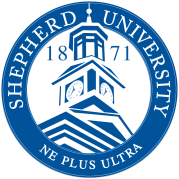 [Speaker Notes: Programs or of the model
It is an economical model that may allow a larger stipend for the department chairs.
If departments combined to have an average of 10-15 faculty it would allow for an easier time finding representation on each committee and campus service opportunity (divide and conquer).
Reduction of units may also help campus committees be more streamlined and efficient (smaller numbers).
Bringing A&S academic units together may provide a stronger coordination of liberal arts – not that these are not "professional studies" areas, but that liberal arts in its totality is the foundation of a well-rounded 21st century education. That's what Shepherd excels in.  Mission integrated across the board.]
MODEL 2:  Highlights
College of Arts and Sciences with four schools.  

College of Professional Studies with three schools.

CTL (includes the Library).
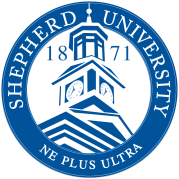 [Speaker Notes: As much as possible, equalizes enrollment in the two colleges to allow for equitable administrative representation and workload.
As much as possible, equalizes number of faculty across schools to allow for equitable administrative representation and workload.
Multiple administrative layers (Deans, Directors, and Chairs) provides clear chain-of-command for decision-making and delineation of administrative responsibilities but also streamlines administrative structure.
Multiple administrative layers mean that additional administrative posts such as associate or assistant provost positions are unnecessary.
Having directors could bring more attention to adequate delegation of release time 
School structure with directors allows for branding/marketing of unique programs.
Significant cost savings.]
MODEL 3:  Highlights
College of Arts, Humanities and Education with a School of Education, and School of Visual and Performing Arts, and 3 departments.

College of Business

College of Nursing, Health and Sport Science

College of Science, Engineering and Mathematics

College of Social and Behavioral Sciences

College of Graduate Studies and Continuing Education

Center for Teaching and Learning (includes the library)
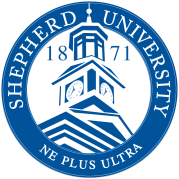 [Speaker Notes: Core curriculum provides integration.  Pre-professional and liberal arts together in a College provide dialogue and input when improvements/modifications are needed.
Size of units matches focus on liberal education.
Education and most of the secondary student majors are in one College.
Minimizes disruption to campus – emotionally and physically.
Easier to implement than other models.  May cost less to change (budgets, signage, forms, etc.)
Professional programs are highlighted within Colleges.
Keeps most liberal arts and professional disciplines visible; identities not buried in large administrative units.
No one current department is insular for purposes of university policies such as Promotion and Tenure and other College decisions.
College titles are similar to industry standards/other campuses.
Minimizes work that would need to be redistributed.
Reduces number of direct reports to any one administrator.
Orphaned units have been pulled in to one area (RBA, Honors, etc.).
No need for Assistant Deans.  Schools having Directors.]
Implementation Considerations
Policies: updates to bylaws and the Constitution

Committee Structure/Representation

Release Time and Workload

Position descriptions and responsibilities

Budgets (ORGs and access) and P-card authority/signatures

P & T and Annual Evaluation considerations

Branding (signage, letterhead, business cards, web pages)
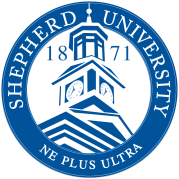 Be a part of the process!
Fill out the survey.

Support each other as we move through the implementation phase. 
 
Imagine the possibilities!
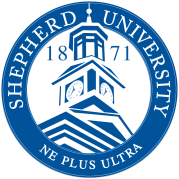